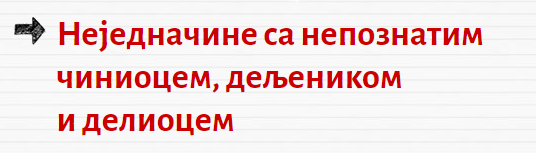 *Утврђивање*
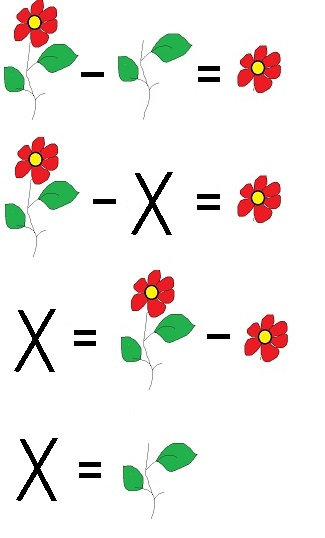 Математика 5. разред
1
Да се подсетимо:
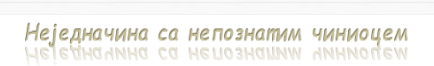 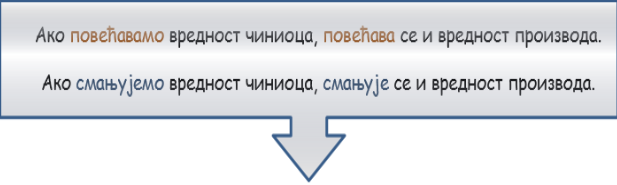 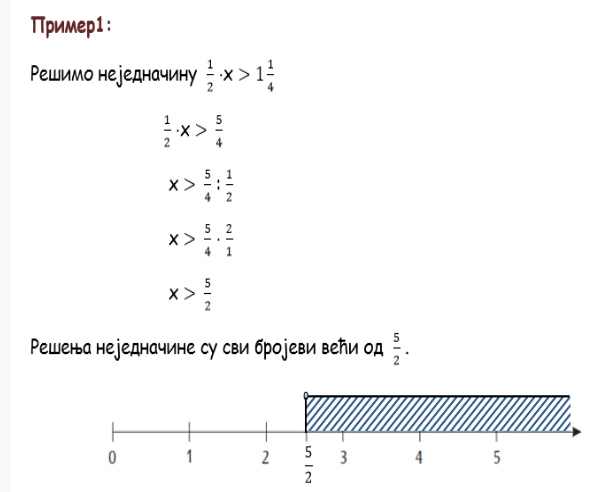 2
Математика 5. разред
Да се подсетимо:
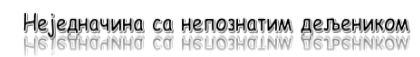 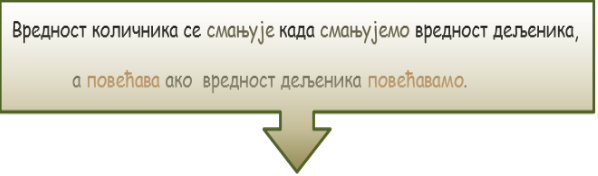 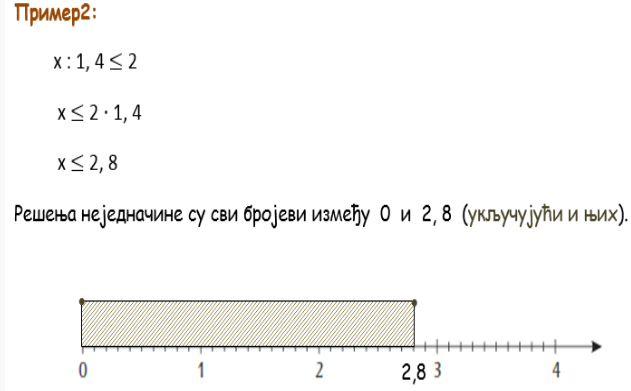 3
Математика 5. разред
Да се подсетимо:
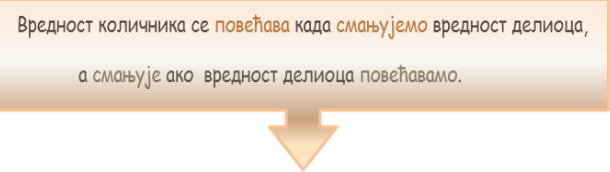 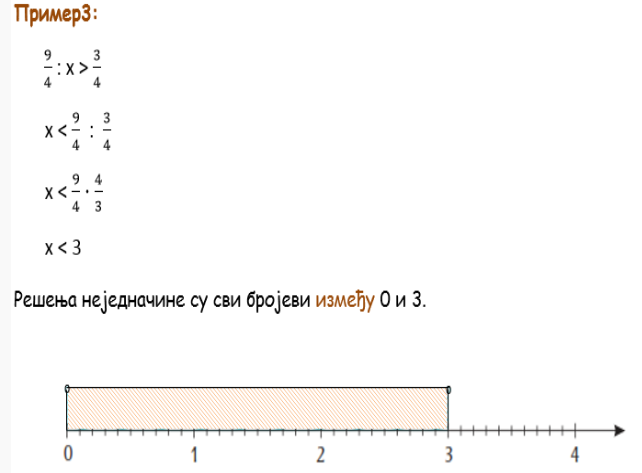 4
Математика 5. разред
На основу претходних примера, следеће задатке, провежбајте у вашим свескама. Поступно и без журбе да не би правили непотребне грешке.
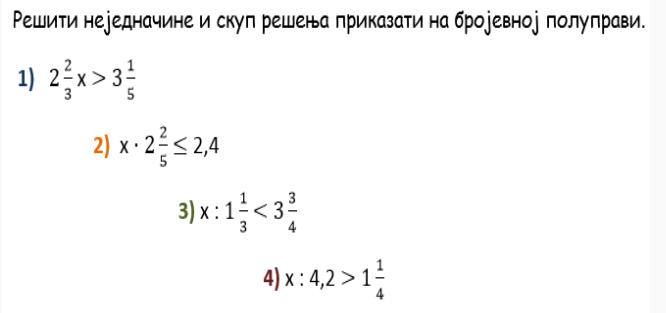 5
Математика 5. разред
Будите здрави и весели и само наставите да се трудите као и до сада, велики поздрав од ваших наставница!
6
Математика 5. разред